P2P Data Leakage (Disk Image and Partitions)
Forensic Science – Cyber Investigations
Objectives
Make sure you are in the lab folder
1. Generate an MD5 and SHA1 hash of the disk image. Do they match the hash values that were given?
Tools Used:
MD5deep
SHA1deep
Hashdeep (alternatively)
MD5sum (optional)
SHA1sum (optional)
These tools will compare the MD5 and/or SHA1 hash of the disk image to the MD5 and/or SHA1 hash in the ‘hash_reference.txt’ file.
GUI Tools to consider: GTKHash
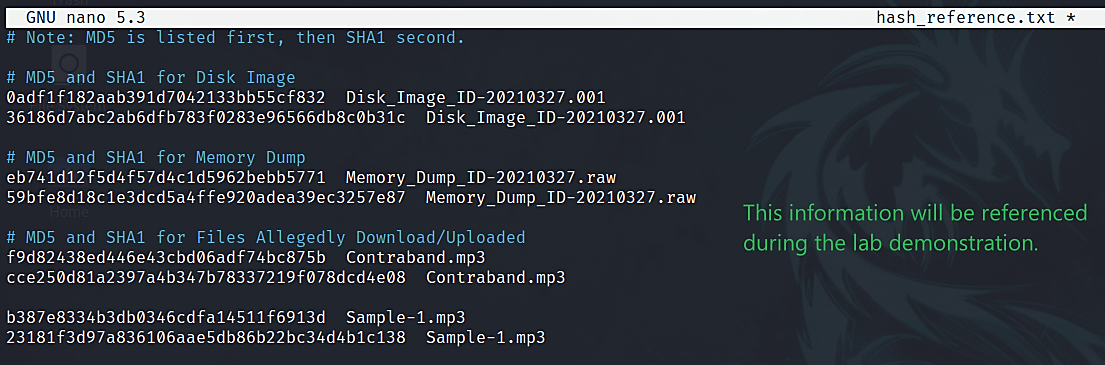 How to use MD5/SHA1deep
Check the integrate of files
Important arguments (options) for this command - 
-b: prints the file name only, not the full file path (Ex. Image.dd instead of /root/lab/image.dd)
-e: gives you an estimated time for the command to finish calculating the hash
-w: if there is a match, the matching file’s file name will be printed to tell you which file the calculated hash code matches with
-M: allows the tool to compare the calculated hash code with a hash code from the given file 
Commands – 
md5deep <disk image>  -bewM <file that contains file names and hash codes> 
sha1deep <disk image>  -bewM <file that contains file names and hash codes> 
Note: You would replace <disk image> with the file path to the disk image. The same applies to anything else contained in between ‘< >’.
[Speaker Notes: 0ADF1F182AAB391D7042133BB55CF832  Disk_Image_ID-20210327.001 
36186D7ABC2AB6DFB783F0283E96566DB8C0B31C Disk_Image_ID-20210327.001 
EB741D12F5D4F57D4C1D5962BEBB5771 Memory_Dump_ID-20210327.raw
59BFE8D18C1E3DCD5A4FFE920ADEA39EC3257E87 Memory_Dump_ID-20210327.raw
F9D82438ED446E43CBD06ADF74BC875B Contraband.mp3
CCE250D81A2397A4B347B78337219F078DCD4E08 Contraband.mp3
B387E8334B3DB0346CDFA14511F6913D Sample-1.mp3
23181F3D97A836106AAE5DB86B22BC34D4B1C138 Sample-1.mp3]
How to get help for MD5/SHA1Deep.
Note: SHA1Deep has the same options.
Use MD5deep to verify the MD5 hash of the disk image.
[Speaker Notes: 0ADF1F182AAB391D7042133BB55CF832  Disk_Image_ID-20210327.001 
36186D7ABC2AB6DFB783F0283E96566DB8C0B31C Disk_Image_ID-20210327.001 
EB741D12F5D4F57D4C1D5962BEBB5771 Memory_Dump_ID-20210327.raw
59BFE8D18C1E3DCD5A4FFE920ADEA39EC3257E87 Memory_Dump_ID-20210327.raw
F9D82438ED446E43CBD06ADF74BC875B Contraband.mp3
CCE250D81A2397A4B347B78337219F078DCD4E08 Contraband.mp3
B387E8334B3DB0346CDFA14511F6913D Sample-1.mp3
23181F3D97A836106AAE5DB86B22BC34D4B1C138 Sample-1.mp3]
Use SHA1deep to verify the MD5 hash of the disk image.
Explanation
[Speaker Notes: 0ADF1F182AAB391D7042133BB55CF832  Disk_Image_ID-20210327.001 
36186D7ABC2AB6DFB783F0283E96566DB8C0B31C Disk_Image_ID-20210327.001 
EB741D12F5D4F57D4C1D5962BEBB5771 Memory_Dump_ID-20210327.raw
59BFE8D18C1E3DCD5A4FFE920ADEA39EC3257E87 Memory_Dump_ID-20210327.raw
F9D82438ED446E43CBD06ADF74BC875B Contraband.mp3
CCE250D81A2397A4B347B78337219F078DCD4E08 Contraband.mp3
B387E8334B3DB0346CDFA14511F6913D Sample-1.mp3
23181F3D97A836106AAE5DB86B22BC34D4B1C138 Sample-1.mp3]
Alternate Ways of Answering the Question
Hashdeep can do what MD5/SHA1deep did; however:
You must generate the hashes using hashdeep itself before you can compare hashes. Hashdeep will not accept the format used by md5/sha1sum, which is the format the ‘hash_reference.txt’ uses.
The command input is different from MD5deep and SHA1deep and requires more input arguments (options) to get the same result; therefore, hashdeep is the more difficult option.
Both MD5sum and SHA1sum will generate their respective hashes, and then you would compare them to the hashes given in hash_reference.txt or <location of the hashes>. 
GTKhash is a GUI program that will calculate both hashes, and then you would compare them to the hashes given in hash_reference.txt or <location of the hashes>. 
Think of GTKhash as being ‘HashCalc’ for Linux.
2. Identify the OS of the system as well as its name, accounts, and partitions.
These tools (aside from fsstat) will output the partition information of the disk image. Fsstat will retrieve the partitions’ file system information.
Tools used:
Fdisk
Fsstat
Mmls (optional)
Parted (optional)

Regripper
Compname plugin
Samparse plugin
Timezone plugin
Winver plugin
Hivexsh (optional)
GUI tool to consider: Gparted
These tools will analyze registry files to obtain the version of Windows, name of the system and the user accounts.
How to use fdisk
How to get help for fdisk.
What is a partition?
Use fdisk to get the disk image’s partition table.
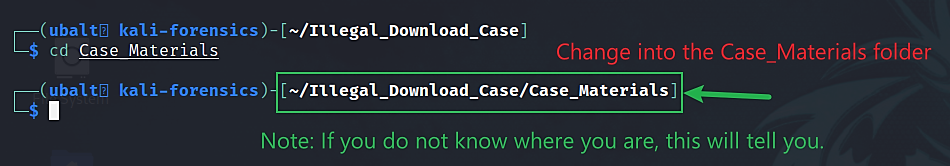 Volume offset #s (in sectors):

Partition 1 – 2048
Partition 2 – 104448
Partition 3 - 61890560
How to use fsstat.
What is a file system?
How to get help for fsstat.
Use fsstat to get file system details.
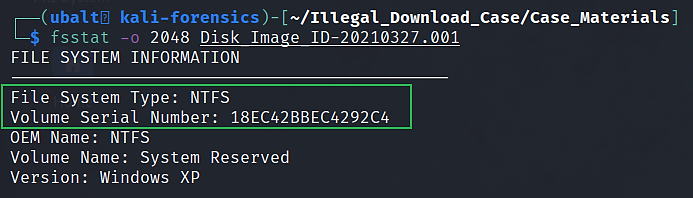 Partition 1 
File System: NTFS
Serial Number: 18EC42BBEC4292C4
Partition 2 
File System: NTFSSerial Number: E8DE4350DE4315EA
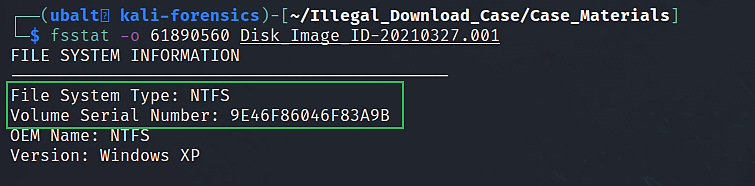 Partition 3 
File System: NTFS
Serial Number: 9E46F86046F83A9B
Explanation
Using fdisk and fsstat, we obtained this information:
Note: The ‘Size’ column may vary with mmls, parted, and gparted.
Explanation
What this means for the investigation.
Alternate Ways of Answering the Question
[Speaker Notes: 1021 Linux =1k in Win]